Жизнь в дыму…
Презентацию выполнил студент ГБОУ СПО Баймакский сельскохозяйственный техникум
Калимуллин С.
Примерное содержание в одной сигареты основных газообразных составляющих (в мкг):
Оксид углерода - 13,4
Диоксид углерода - 50 
Аммоний - 80
Цианистый водород - 240 
Изопрен - 582
Ацетальдегид - 770 
Ацетон - 578
N-Нитрозодиметиламин - 108
2
[Speaker Notes: Сигаретный дым состоит из газообразных составляющих и твердых частиц.
 К газообразным компонентам табачного дыма относятся оксид и диоксид углерода, цианистый водород, аммоний, изопрен, ацетальдегид, акролеин, нитробензол, ацетон, сероводород, синильная кислота и другие вещества.
 Примерное содержание в одной сигареты основных газообразных составляющих из них таково (в мкг):
 Оксид углерода — 13,400
Диоксид углерода — 50,000 
Аммоний — 80
Цианистый водород – 240 
Изопрен — 582
Ацетальдегид — 770 
Ацетон — 578
N-Нитрозодиметиламин — 108]
Оксид углерода — 13,4
3
[Speaker Notes: Оксид углерода – это газ без цвета и запаха, присутствующий в высокой концентрации в сигаретном дыме. Его способность соединяться с гемоглобином в 200 раз выше, чем у кислорода. В связи с этим повышенный уровень оксида углерода в легких и крови у курильщика уменьшает способность крови переносить кислород, что сказывается на функционировании всех тканей организма.]
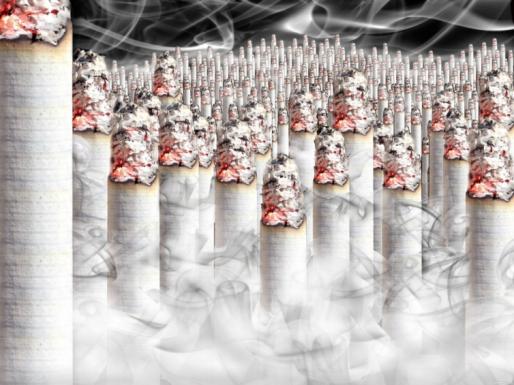 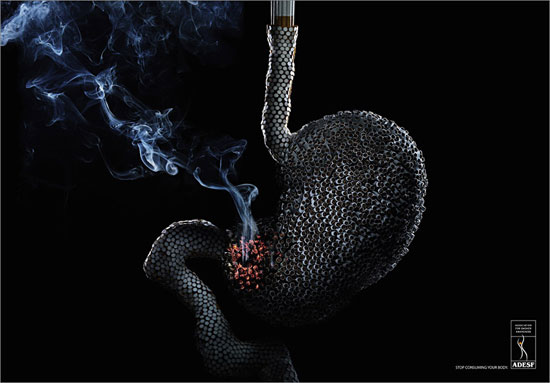 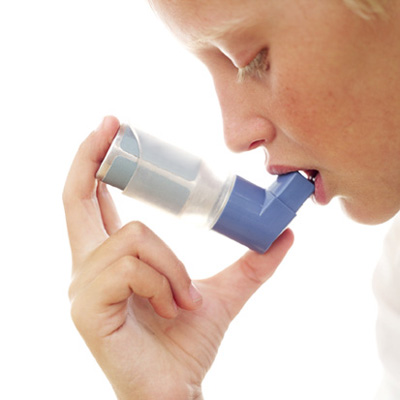 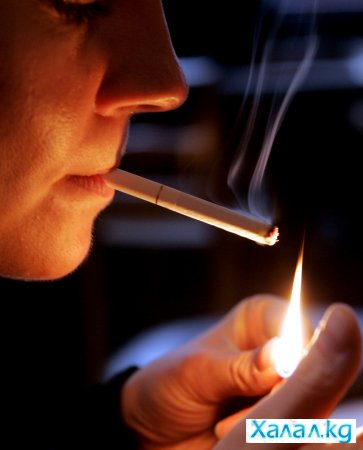 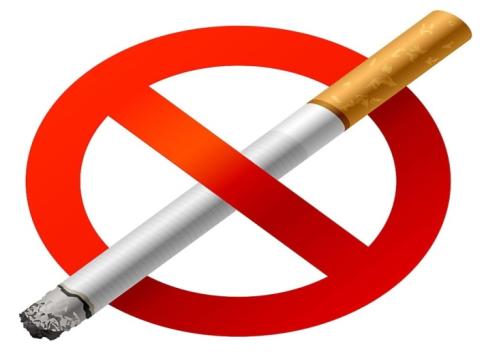 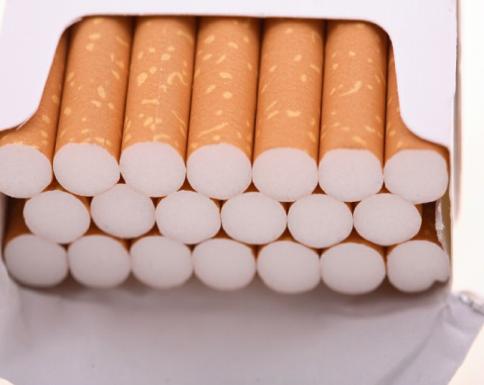 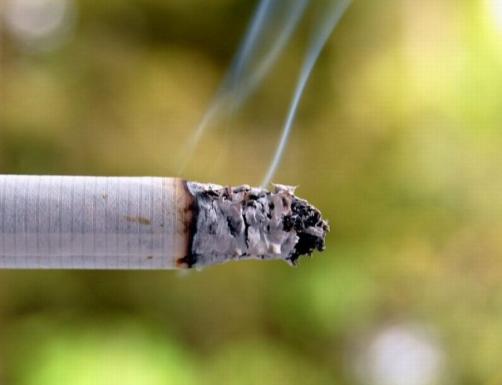 4
[Speaker Notes: Акролеин также относится к веществам общетоксического действия, а также повышает риск развития онкологических заболеваний. Выведение из организма метаболитов акролеина может приводить к воспалению мочевого пузыря – циститу. Акролеин, как и другие альдегиды, вызывает поражение нервной системы. Акролеин и формальдегид относятся к группе веществ, провоцирующих развитие астмы.]
Диоксид углерода — 50,0
5
[Speaker Notes: Цианистый водород или синильная кислота оказывает прямое воздействие на очистительный механизм легких через влияние на реснички бронхиального дерева. Кроме того синильная кислота относится к веществам так называемого общетоксического действия. Механизм ее воздействия на организм человека состоит в нарушении внутриклеточного и тканевого дыхания вследствие подавления активности железосодержащих ферментов в тканях, участвующих в передаче кислорода от гемоглобина крови к клеткам тканей.]
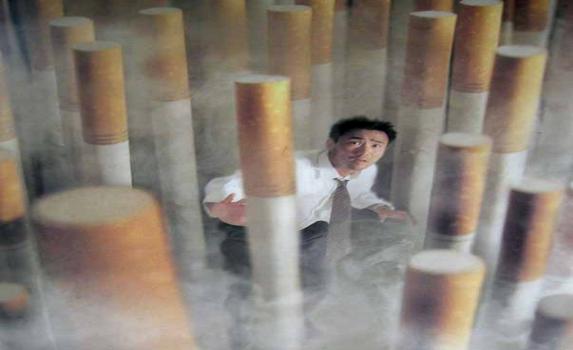 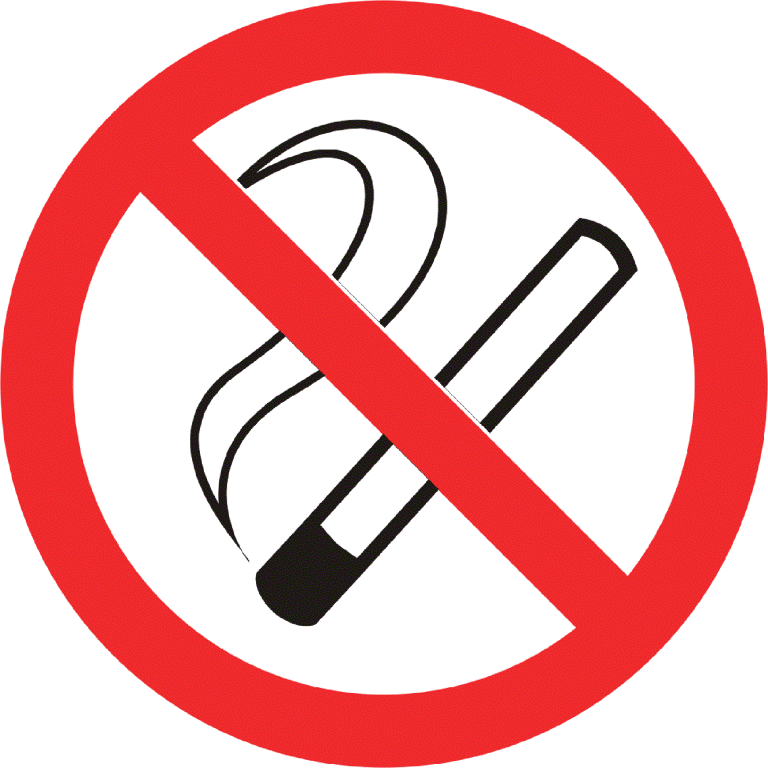 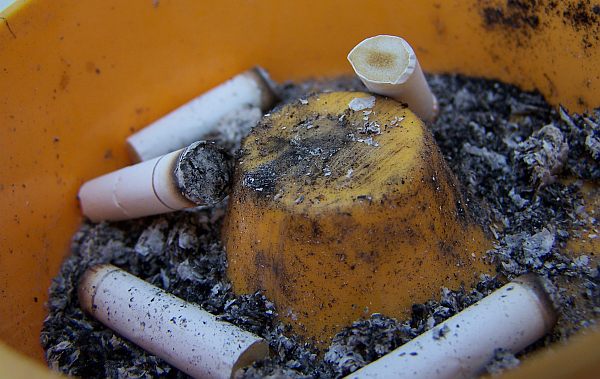 6
7
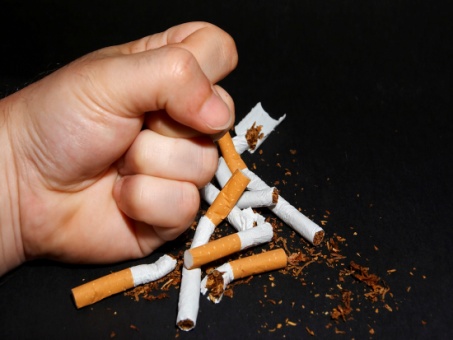 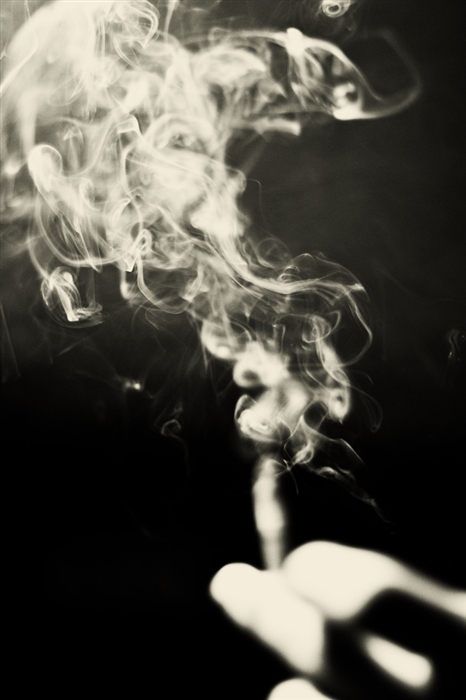 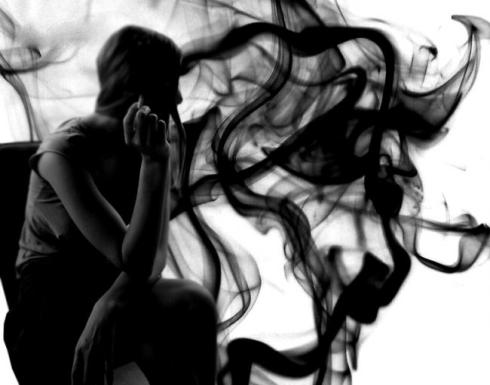 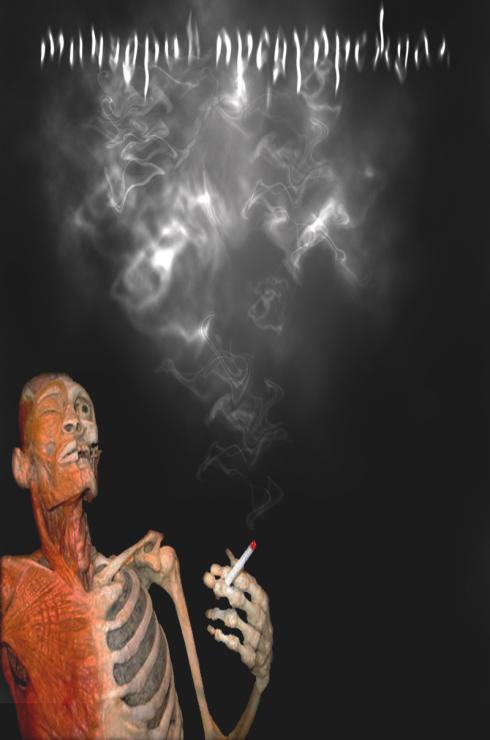 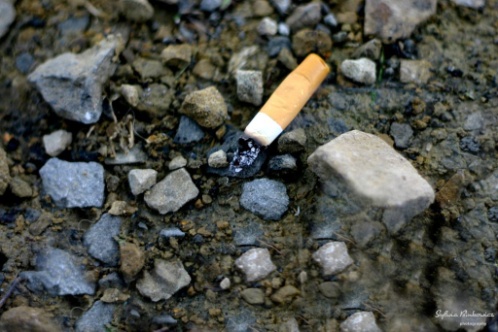 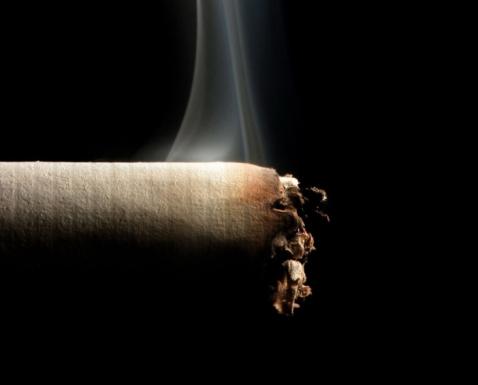 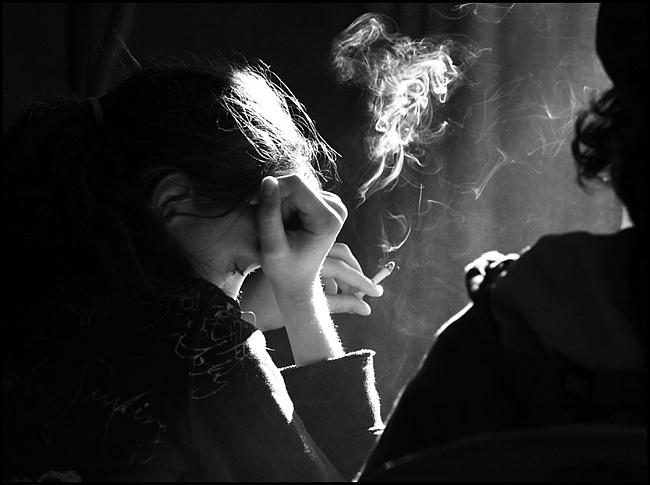 8
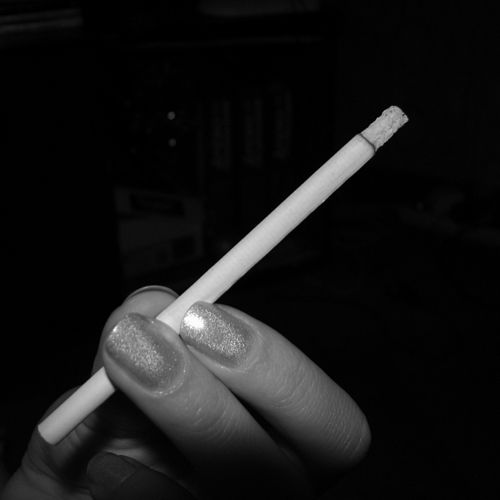 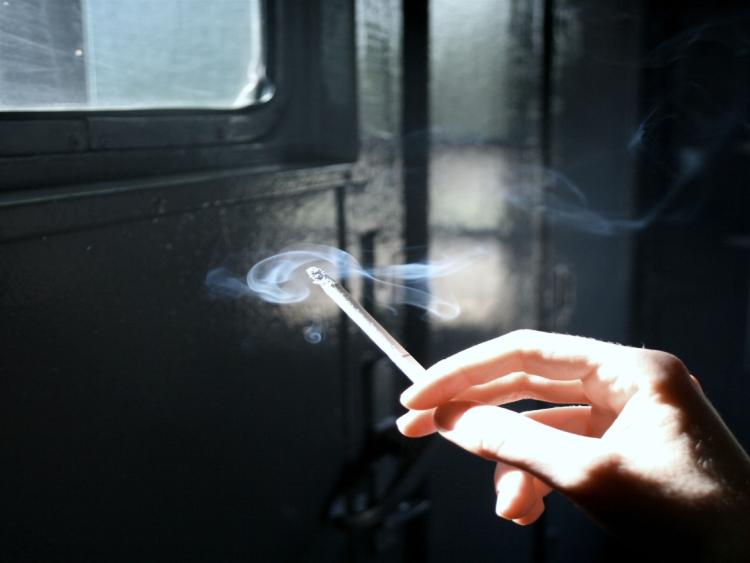 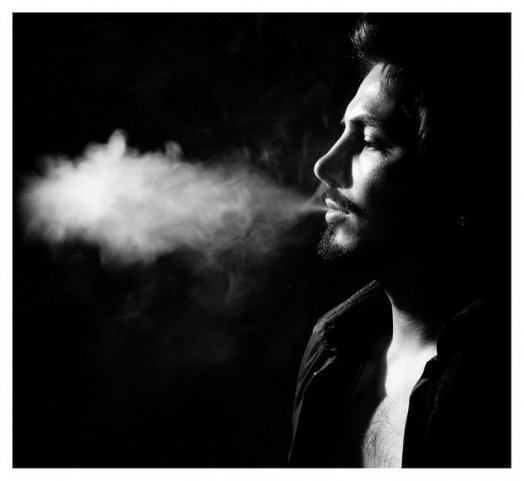 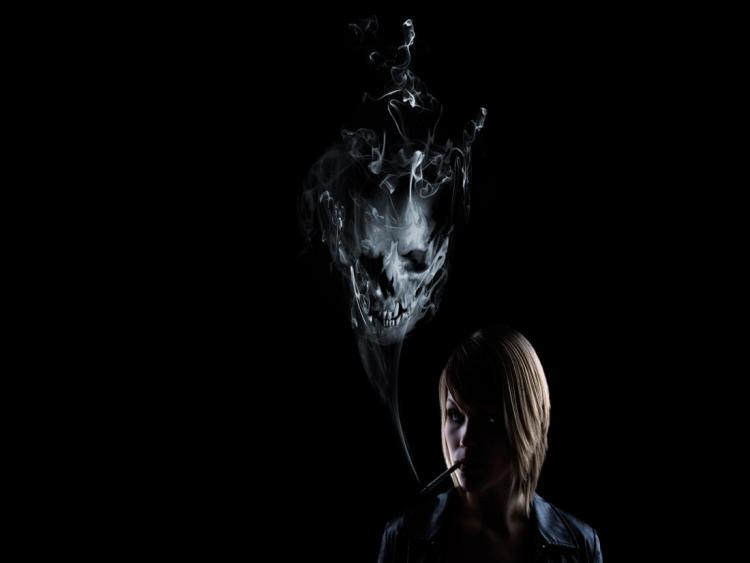 9
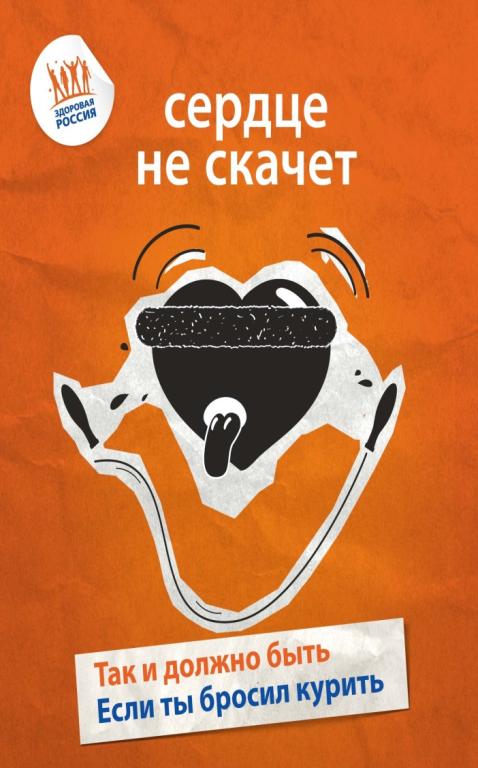 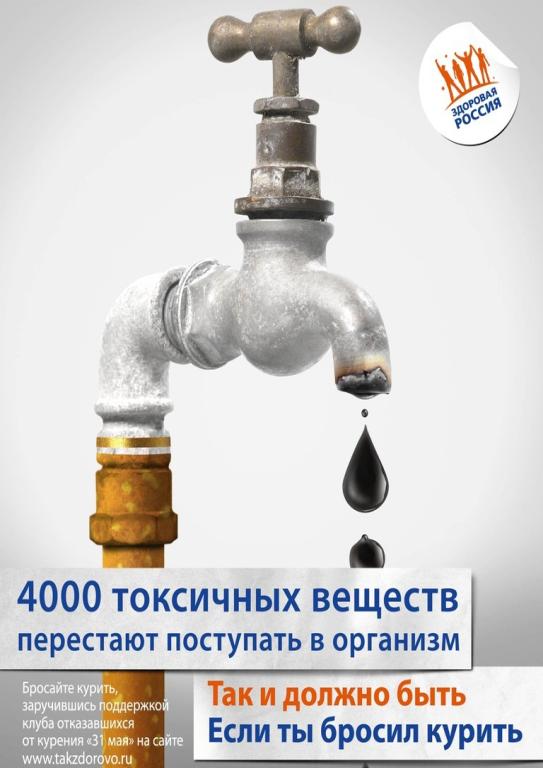 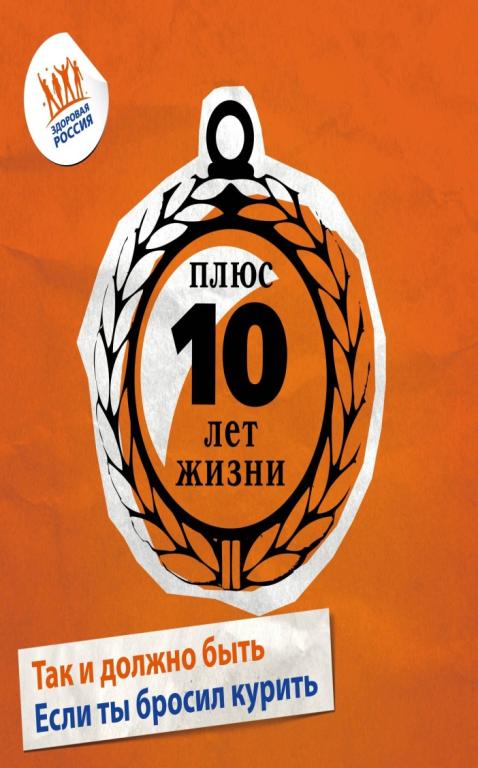 10
11